KAJ JE DRUGI JEZIK ALI JEZIK OKOLJA?KAJ JE TUJI JEZIK?
Kateri jezik je drugi jezik ali jezik okolja?
Drugi jezik ali jezik okolja je jezik, ki se ga učimo , če živimo v okolju, v katerem se npr. v šoli, na pošti, v trgovini ne uporablja naš materni jezik.
Predstavljaj si slovensko družino, ki se je zaradi očetove službe preselila v Francijo. Družinski člani med seboj še vedno govorijo slovensko, v šoli, vrtcu in službi pa francosko. Njihov materni jezik je slovenščina, njihov drugi jezik ali jezik okolja pa je francoščina.
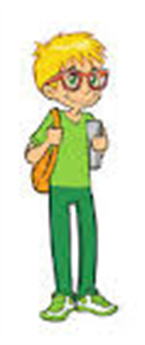 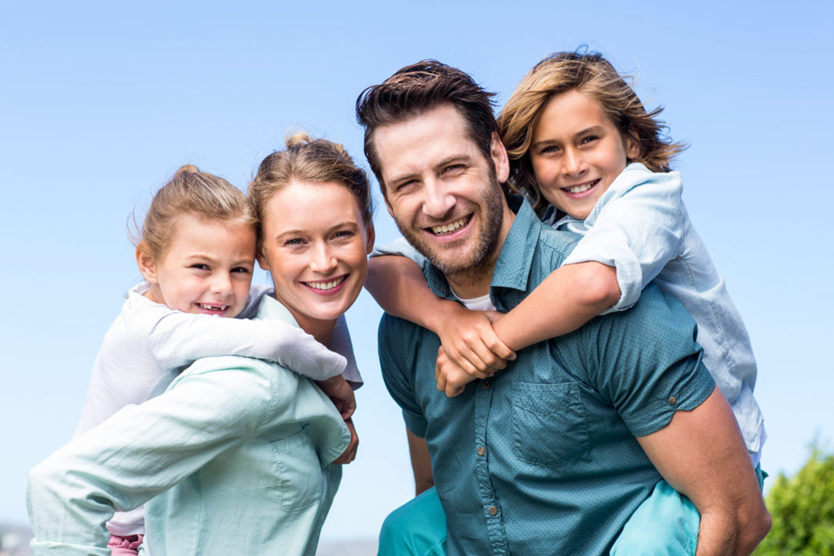 Midva sva iz Londona, zdaj pa že dve leti živiva v Kranju. Najin materni jezik je angleščina, najin drugi jezik ali jezik okolja pa slovenščina.
Sem iz Slovenije, sedaj pa že eno leto živim v Španiji. Moj materni jezik je slovenščina, moj drugi jezik ali jezik okolja pa španščina.
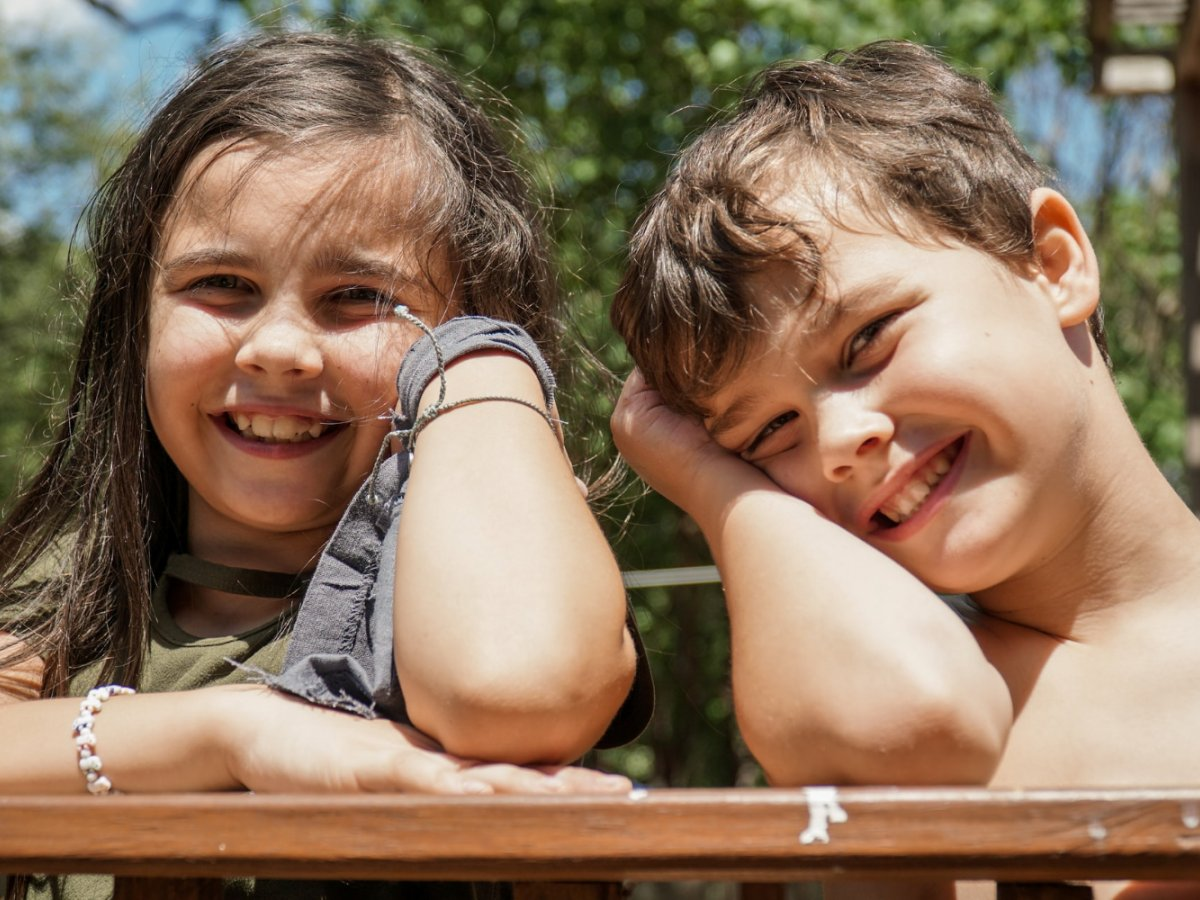 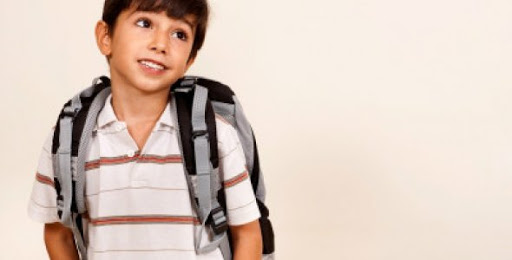 Kateri jeziki so tuji jeziki?
S tujim jezikom pridemo v stik, kadar potujemo v tujino.
Tuji jeziki so tisti jeziki, s katerimi pridemo v stik, kadar npr. potujemo v tuje kraje. Navadno jih ne razumemo, če se jih ne učimo npr. v šoli, na tečaju. Enega od tujih jezikov se zagotovo učiš v šoli tudi ti.